How to manage 
financial risk
This session is aimed at Year 9 and is also appropriate or KS4 and KS5
Unit outline
2
Having a respectful learning environment
‹#›
We will listen to each other respectfully
We will avoid making judgements or assumptions about others
We will comment on what has been said, not the person who has said it
We won’t put anyone on the spot and we have the right to pass
We will not share personal stories or ask personal questions
4
Session 4:
Online gaming
‹#›
‹#›
By the end of the session, I will be able to:
Identify and calculate the cost of online gaming 

Explain what can be done to manage spending when gaming

Evaluate recommendations made to help young people manage their spending when gaming
The cost of gaming
6
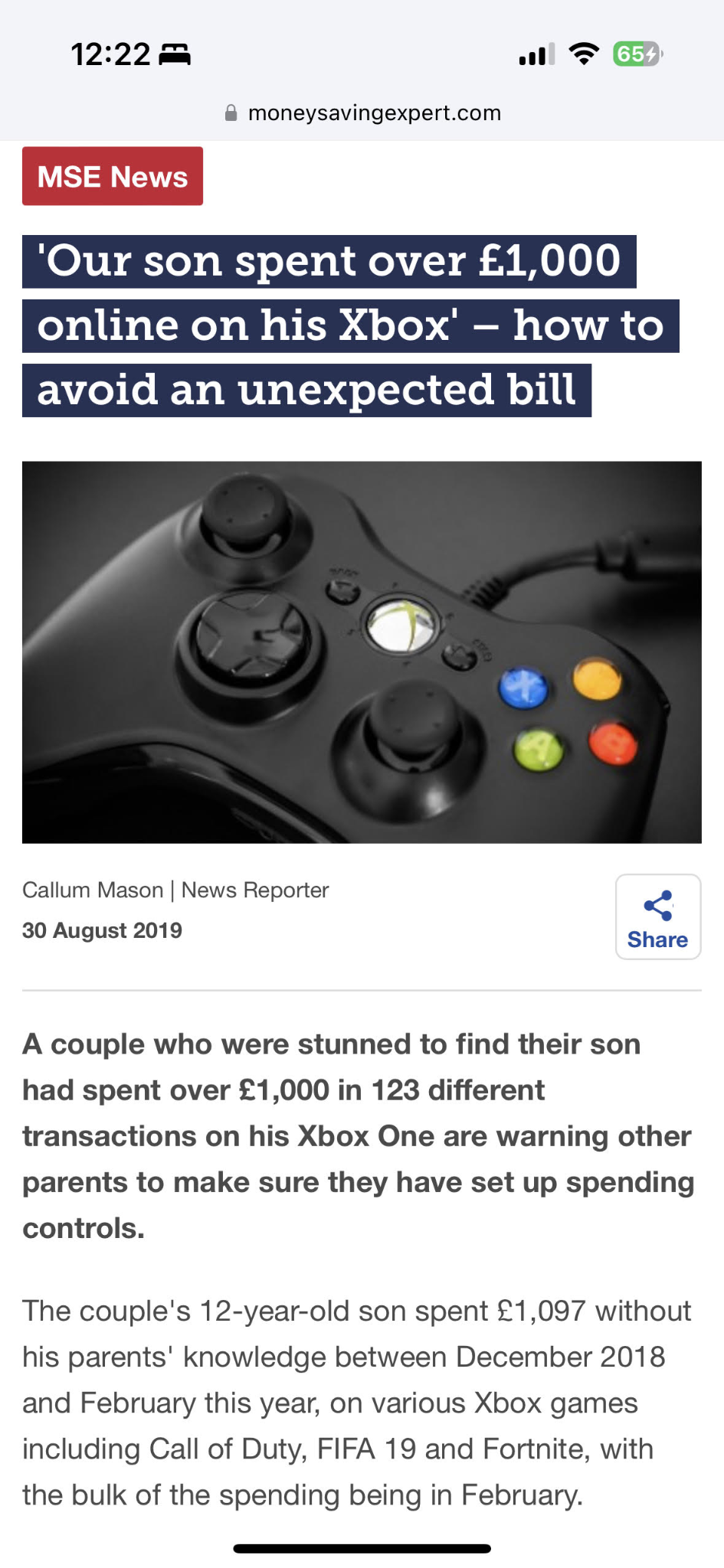 How has this young person spent £1,000 on a game?
Has a crime been committed?
Who should take responsibility for this bill?
It is likely that the young person made in-app purchases.
Using anyone’s bank card or account details without permission is fraud.

In many cases like this the parent has to deal with the financial consequences.
The cost of gaming
7
Examples of in-app purchases
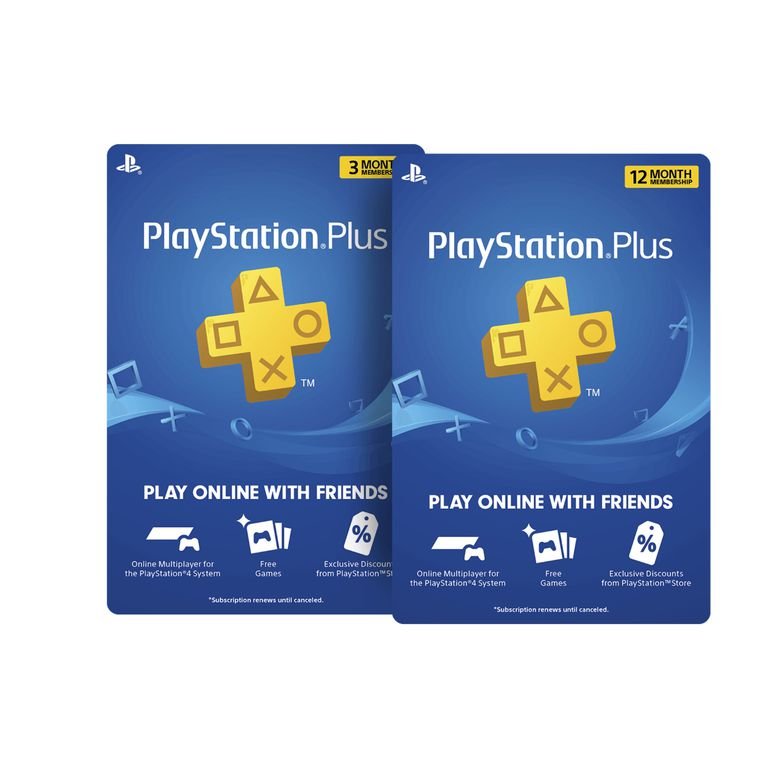 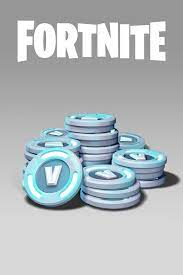 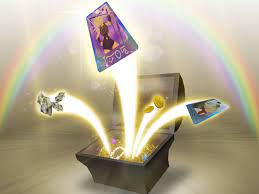 Additional subscriptions
Gaming currency
Loot boxes
Unless the card owner has explicitly granted a person permission to use their card, then even a small purchase on the card is illegal. 
This is a type of fraud and the person who has used the card may be subject to criminal and financial liability even for a small transaction.
How Games Encourage Spending
8
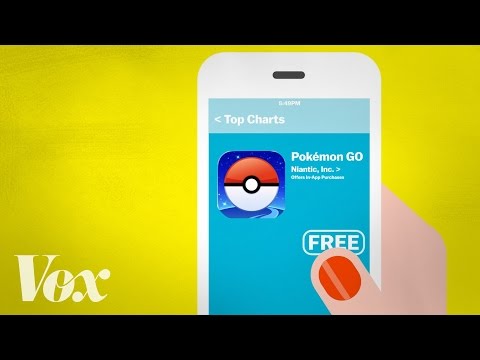 Activity

Using the information from the video, identify the ways in which video games encourage spending
Video: https://youtu.be/fKK9nVLvhGM
[Speaker Notes: Delivery Instructions


Teacher Explanation

Prompt Questions

Additional Context]
Did you get these?
9
Can you explain how these strategies work?
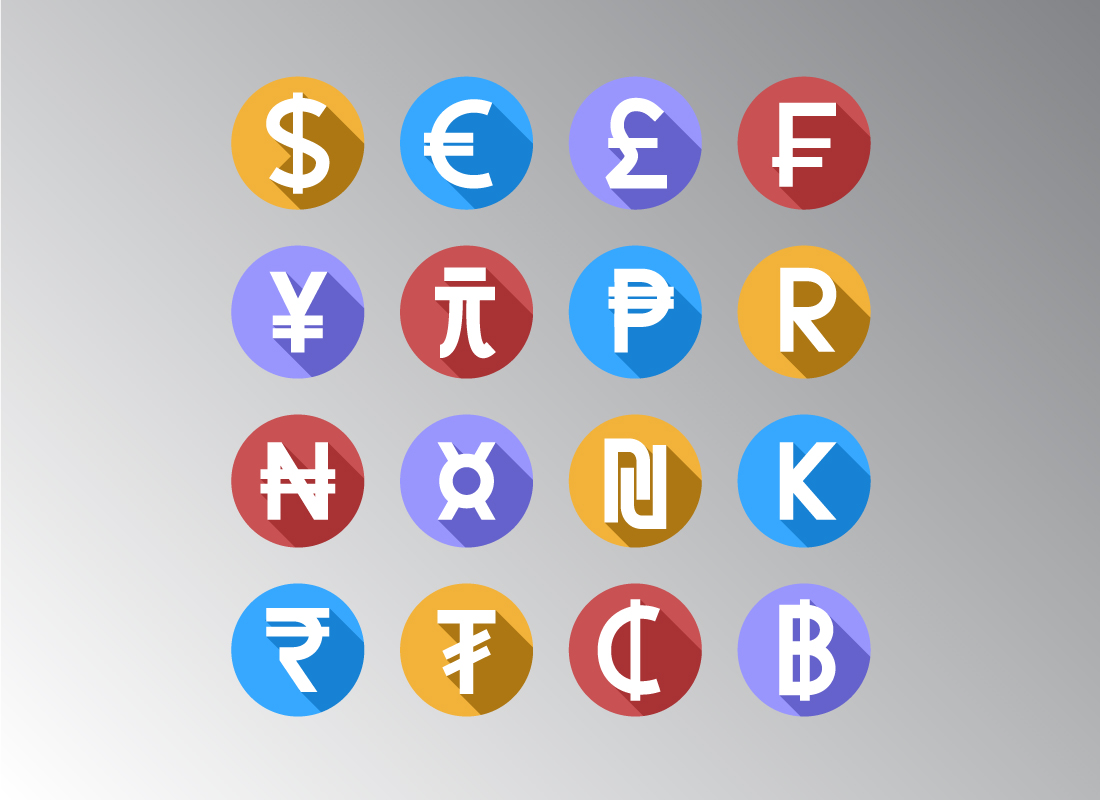 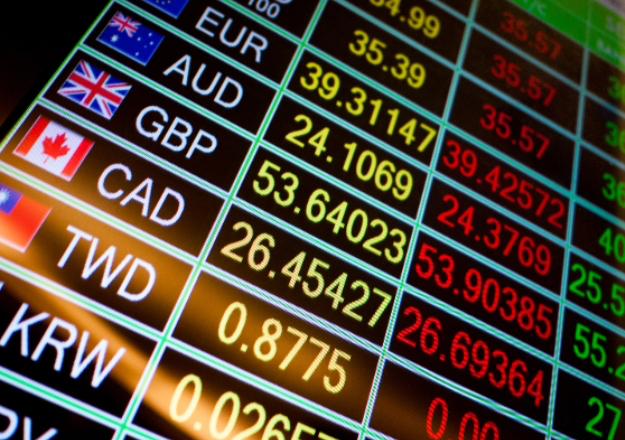 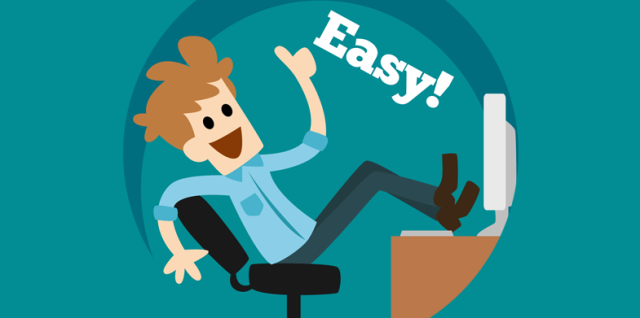 Use virtual currencies
Use strange exchange rates
Easy payment process
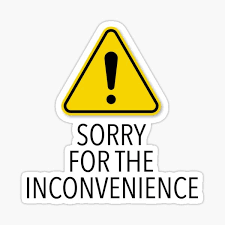 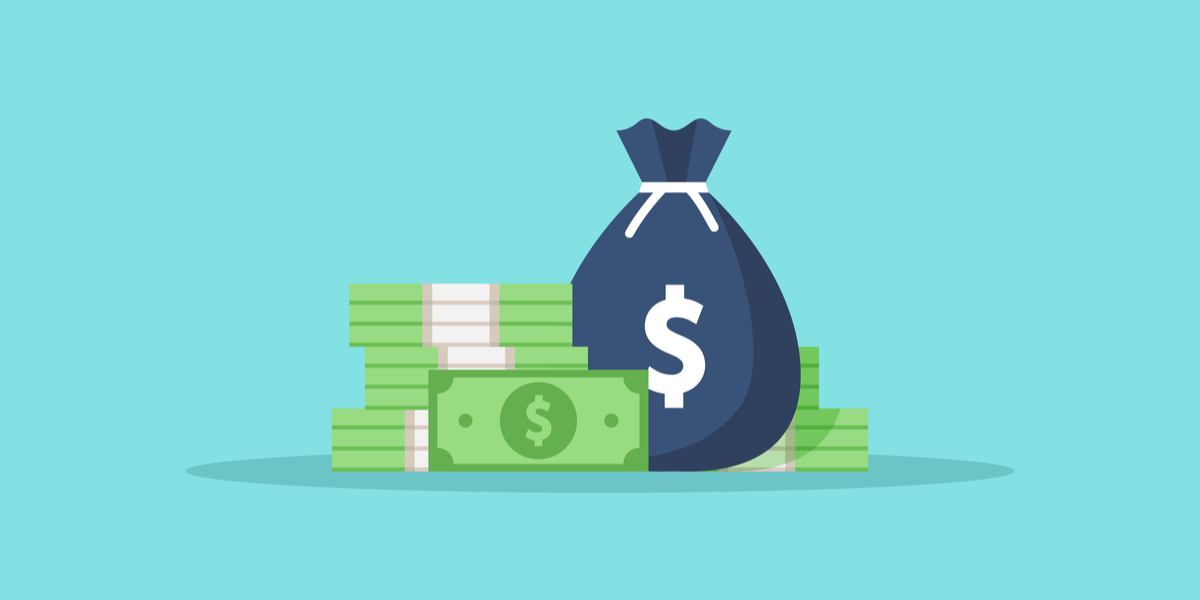 Embed inconvenience into the game
Dynamic pricing, especially when quitting
[Speaker Notes: Additional Context
Use Virtual Currencies: This psychologically dissociates in game spending from spending actual money. Means people are more likely to spend, as it feels less like they are spending their own money
Strange Exchange Rates: Makes it tricker to calculate exactly how much of your own money you are spending.
Easy Payment Process: Simple methods of payment reduces barriers to purchases.
Embedded Inconvenience: Encourages people to pay for items that improve convenience
Dynamic Pricing: Captures people who may not be willing to pay higher prices, but might be more willing to pay lower prices.]
What are loot boxes?
10
Loot boxes are virtual treasure chests contained inside video games, where the contents are randomly selected. Players acquire the loot boxes, often paying for them with ‘real-world’ money. It is a gamble because they have no idea whether the box contains an item which they want (to improve or customise their experience of the game), or the odds of it doing so. 
Loot boxes are big money for major games publishers, accounting for between 11% and one third of the annual sales of publishers. In the UK, it is estimated that over £700 million is spent each year on loot boxes.
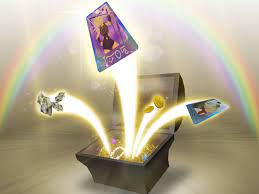 Optional literacy activity
‹#›
‹#›
What are loot boxes?
11
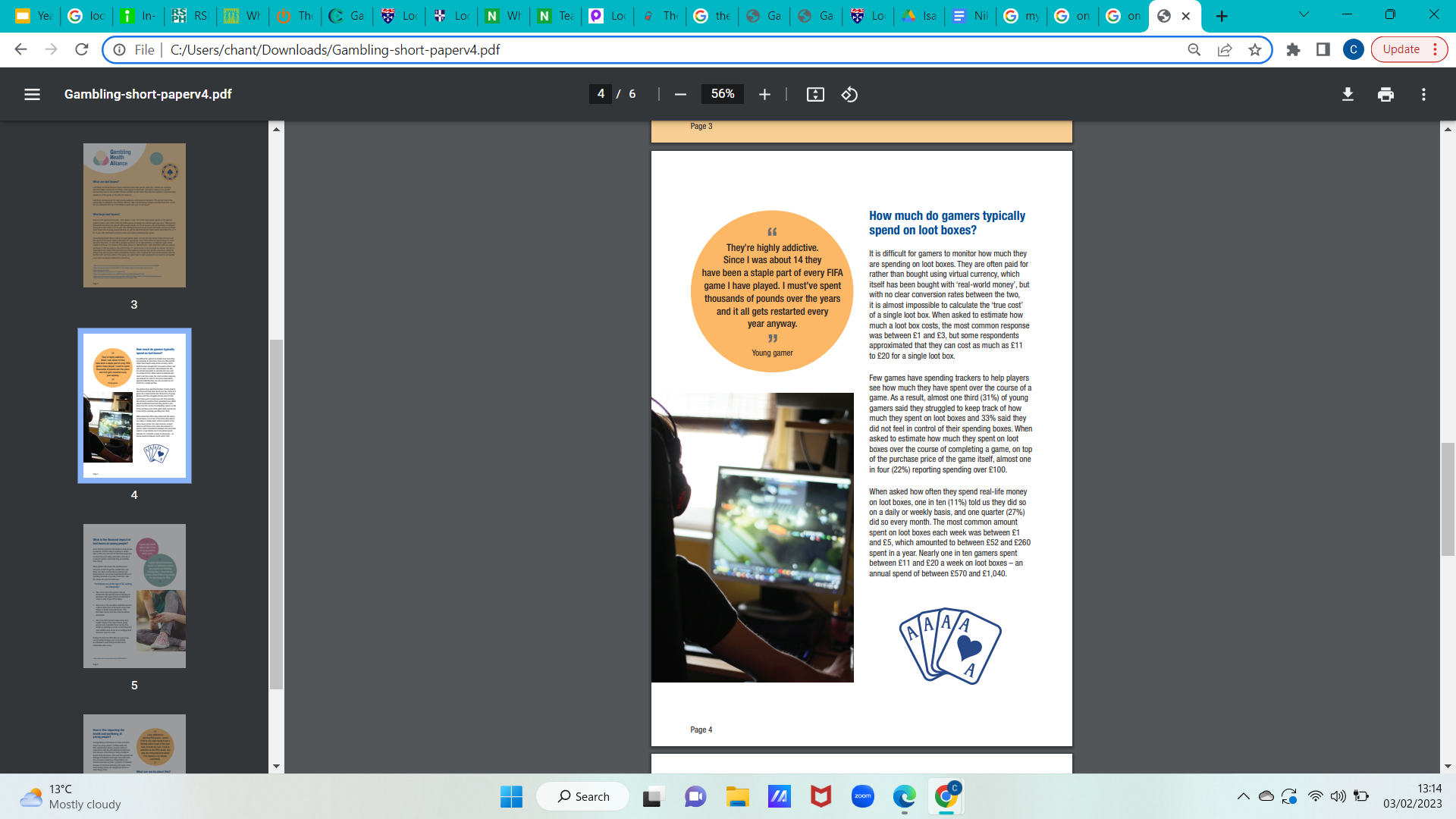 Let’s read through some information on loot boxes and young people’s spending behaviour.

Make a list of 5 -10 number facts from the text.

For example, ‘almost one in four (22%) reported spending over £100’.
Resource 1 - Loot boxes
Source https://www.rsph.org.uk/static/1997fb77-2b38-4b7f-8725b21e158d009a/Gambling-short-paperv4.pdf | pg 2-3
End of optional literacy activity
‹#›
‹#›
The cost of gaming
12
23%
15%
33%
What percentage of young people
said they had paid money to open loot boxes?
[Speaker Notes: https://www.rsph.org.uk/static/1997fb77-2b38-4b7f-8725b21e158d009a/Gambling-short-paperv4.pdf]
The cost of gaming
13
23%
15%
33%
Nearly one in four (23%) 11 to 16-year old gamers 
said they had paid money to open loot boxes
[Speaker Notes: file:///C:/Users/chant/Downloads/Gambling-short-paperv4.pdf]
The cost of gaming
14
23%
15%
33%
What percentage of young people said they did not feel in control of their spending on loot boxes and did not keep track of spending?
[Speaker Notes: file:///C:/Users/chant/Downloads/Gambling-short-paperv4.pdf]
The cost of gaming
15
23%
15%
33%
One third (33%) of young people said they did not feel in control of their spending on loot boxes and did not keep track of spending
[Speaker Notes: file:///C:/Users/chant/Downloads/Gambling-short-paperv4.pdf]
The cost of gaming
16
23%
15%
33%
What percentage of young people have taken money from their parents without permission to buy a loot box
[Speaker Notes: file:///C:/Users/chant/Downloads/Gambling-short-paperv4.pdf]
The cost of gaming
17
23%
15%
33%
One in six (15%) of young people have taken money from their parents without permission to buy a loot box
[Speaker Notes: file:///C:/Users/chant/Downloads/Gambling-short-paperv4.pdf]
‹#›
By the end of the session, I will be able to:
Identify and calculate how the cost of online gaming can escalate

Explain what can be done to manage spending when gaming

Evaluate recommendations made to help young people manage their spending when gaming
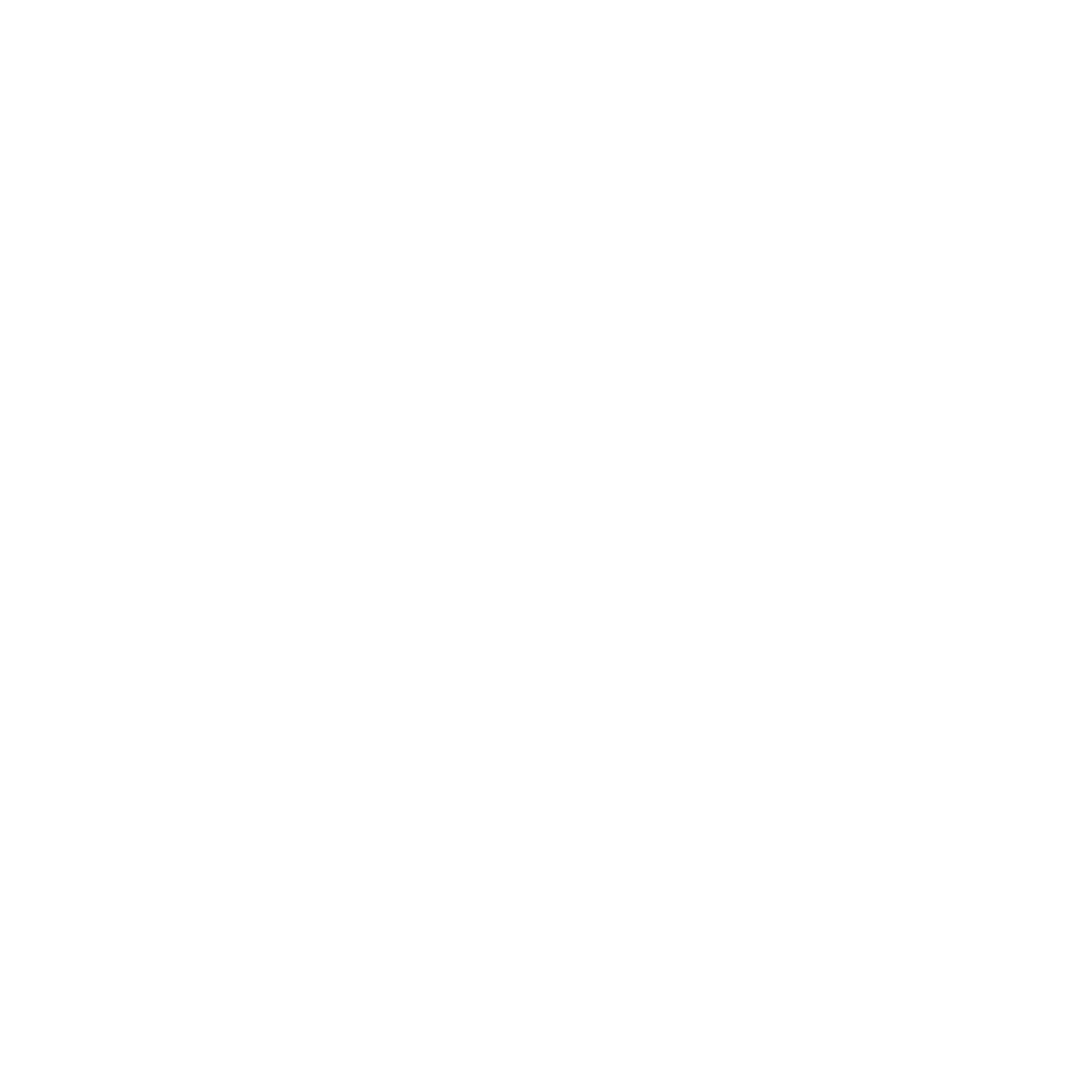 Calculating the cost of gaming
‹#›
We are going to see how much in-game purchases cost in pounds
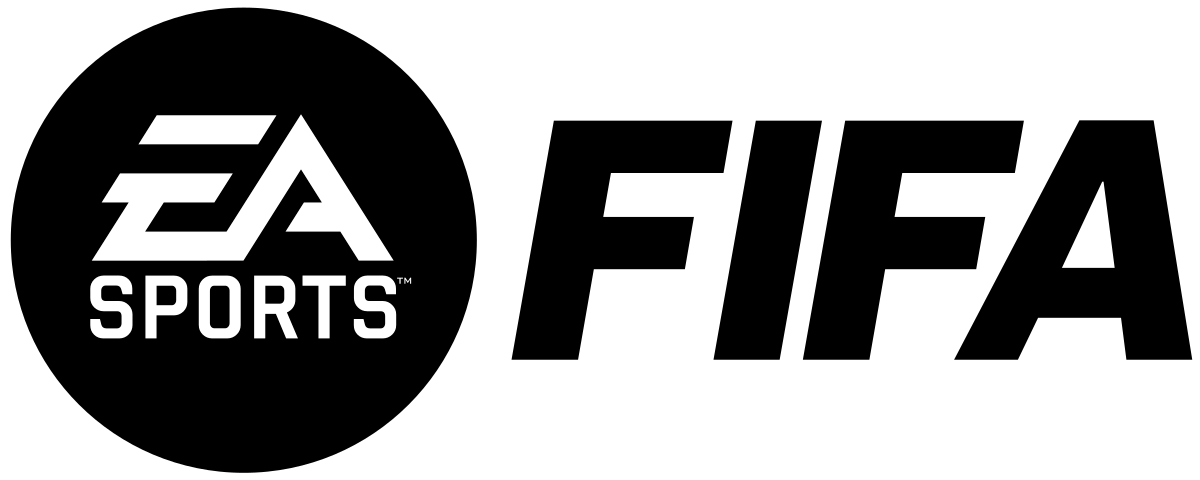 In Game Currency:
FIFA Points

Cost:
£12.00 for 1,500

In-game Purchases:
Silver Pack: 50 FIFA points
Silver Premium Pack: 
75 FIFA points
Gold Pack: 100 FIFA points
Gold Premium Pack: 
150 FIFA points
How do we calculate the exchange rate between the pound (£) and an in-game currency?
[Speaker Notes: Delivery Instructions
A worked example is on the next slide

Teacher Explanation
Stretch: Exchange rate is not enough, due to the different pricing structures of in game purchases in the different game. An example of this is comparing Roblux to V-Bucks. £1 acquired roughly 100 Robux, but 200 V-Bucks. However most paid games in Roblox are only 25 Robux, whereas the cheapest pickaxe in Fortnite is 500. To use economic language, the purchasing power within these different games is quite different.

Prompt Questions
How can you change these numbers to make the calculation easier?

Additional Context
For some of these game, students may cite other in game currencies. FIFA also has FIFA Coins, and League of Legends has Blue Essence. The difference is that those currencies are accumulated by completing in game milestones, and cannot be bought.]
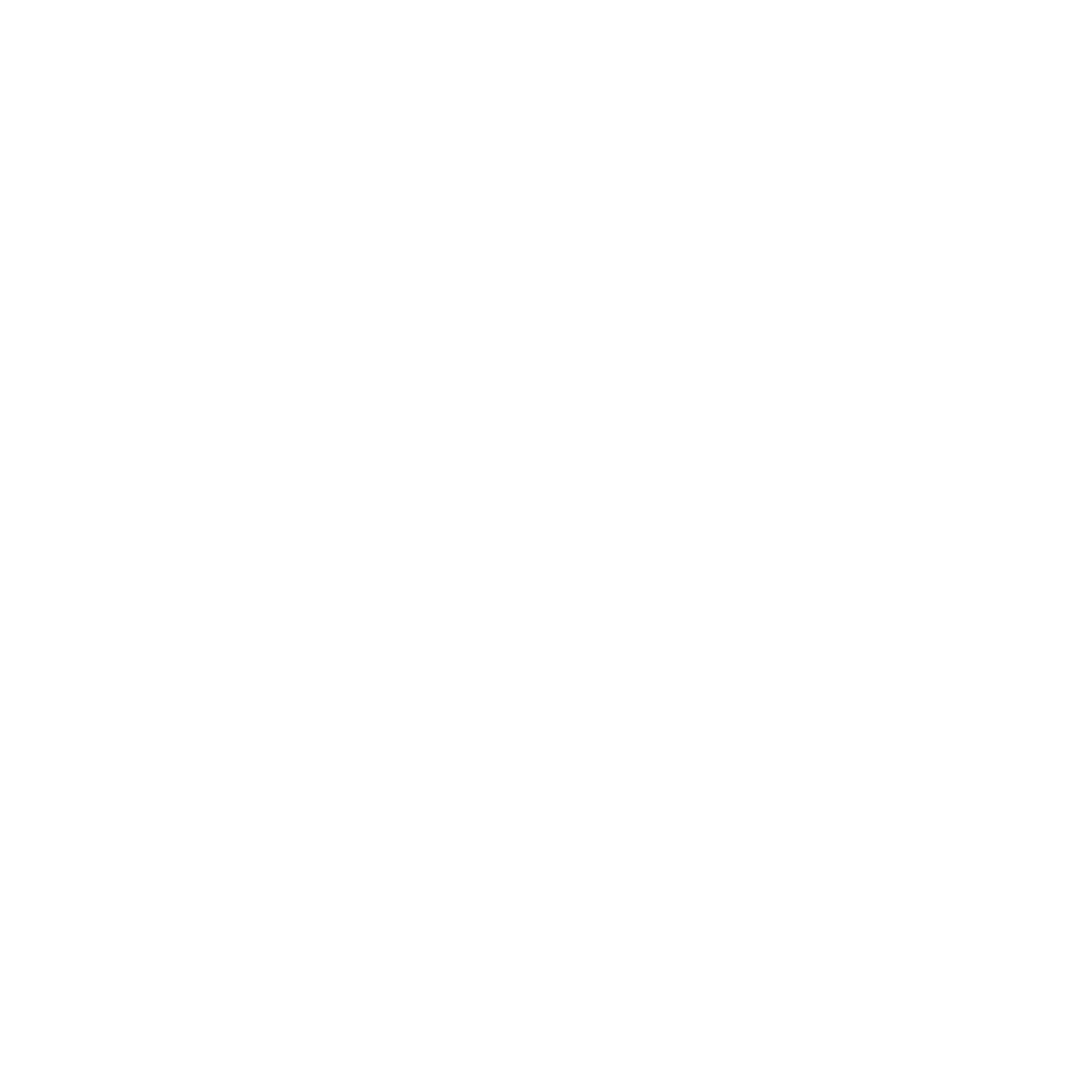 Calculating the cost of gaming
‹#›
We are going to see how much in-game purchases cost in pounds
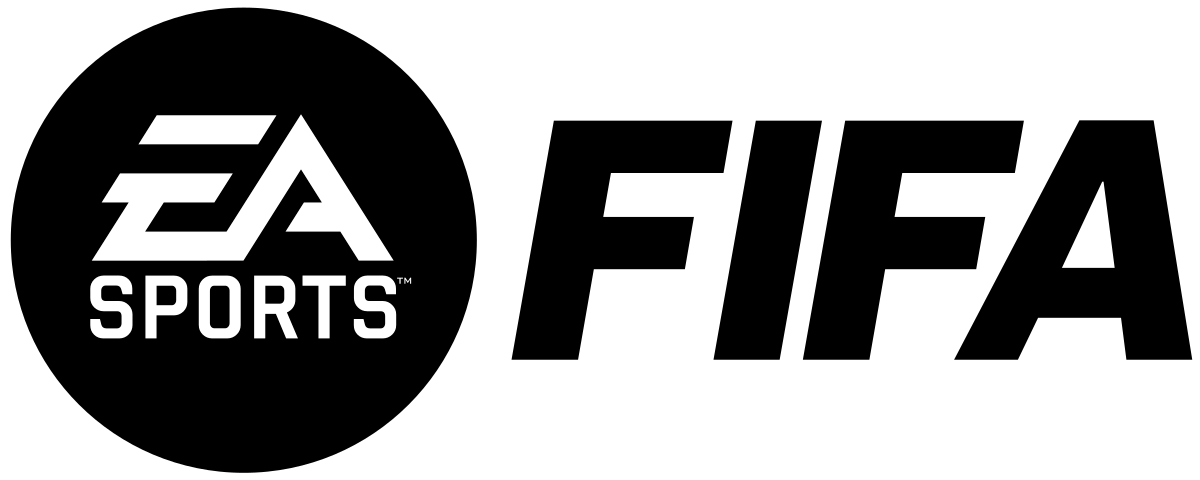 £
:
Points
Set up the ratio 
£ : Points
12
:
1,500
In Game Currency:
FIFA Points

Cost:
£12.00 for 1,500

In-game Purchases:
Silver Pack: 50 FIFA points
Silver Premium Pack: 
75 FIFA points
Gold Pack: 100 FIFA points
Gold Premium Pack: 
150 FIFA points
Divide both sides by 12 to find how many FIFA points £1 is worth
i.e. divide the points by the £ cost
÷
÷
12
12
1
:
125
The exchange rate is 
£1 : 125 FIFA points, 
meaning £1 will buy 125 FIFA points
[Speaker Notes: Delivery Instructions
A worked example is on the next slide

Teacher Explanation
Stretch: Exchange rate is not enough, due to the different pricing structures of in game purchases in the different game. An example of this is comparing Roblux to V-Bucks. £1 acquired roughly 100 Robux, but 200 V-Bucks. However most paid games in Roblox are only 25 Robux, whereas the cheapest pickaxe in Fortnite is 500. To use economic language, the purchasing power within these different games is quite different.

Prompt Questions
How can you change these numbers to make the calculation easier?

Additional Context
For some of these game, students may cite other in game currencies. FIFA also has FIFA Coins, and League of Legends has Blue Essence. The difference is that those currencies are accumulated by completing in game milestones, and cannot be bought.]
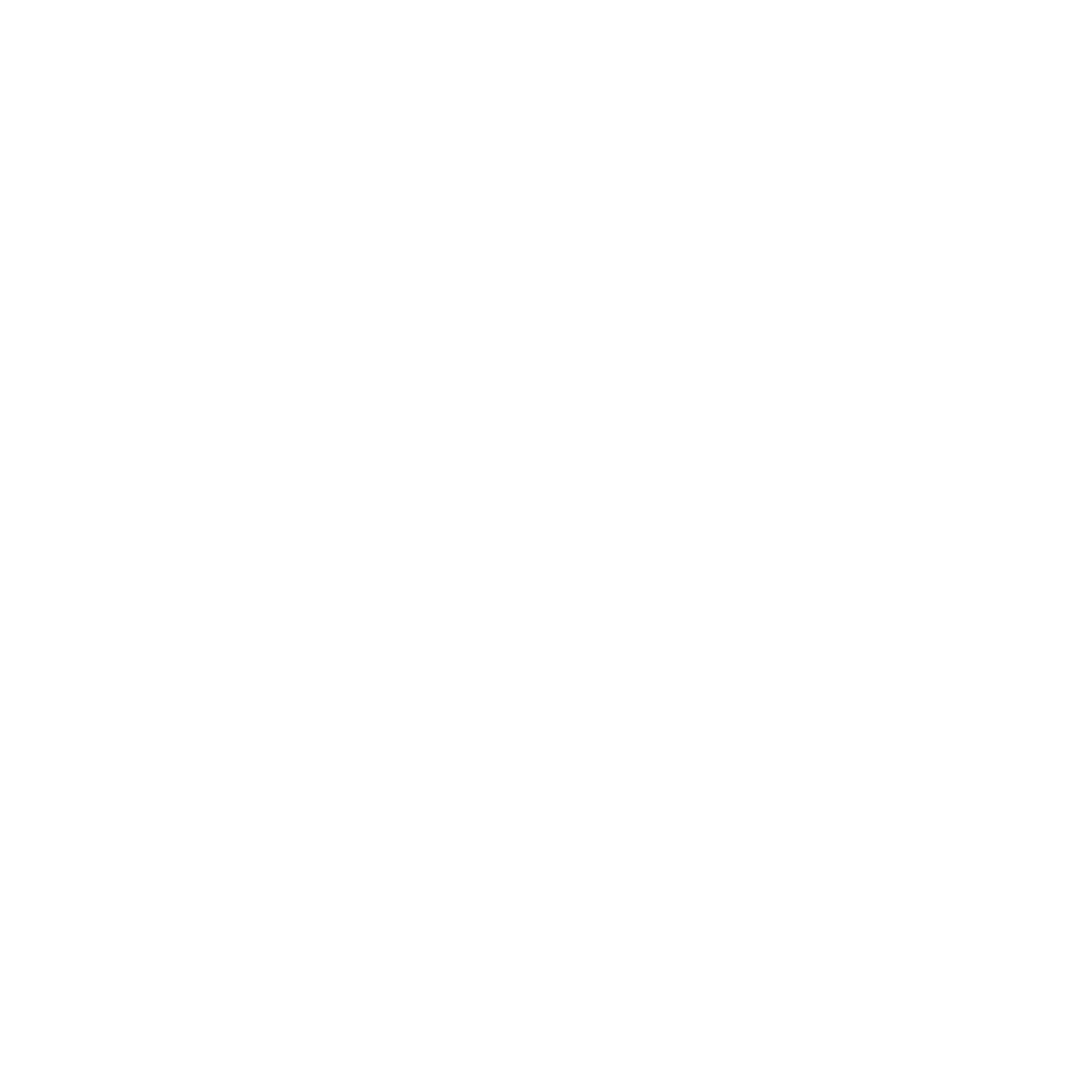 Calculating the cost of gaming
‹#›
We are going to see how much in-game purchases cost in pounds
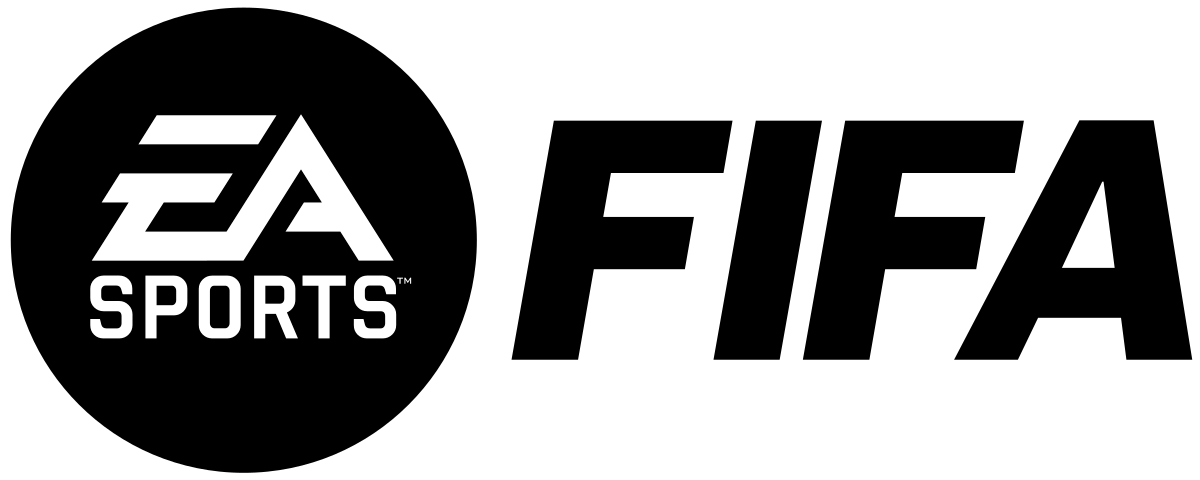 In Game Currency:
FIFA Points

Cost:
£12.00 for 1,500

In-game Purchases:
Silver Pack: 50 FIFA points
Silver Premium Pack: 
75 FIFA points
Gold Pack: 100 FIFA points
Gold Premium Pack: 
150 FIFA points
How can we work out the total cost in pounds (£) for the in-game purchases listed?
The total cost is worked out by adding up all of the in-game purchase points and then using the ratio to calculate how much the in-game points are worth in pounds.
Total points = 50 + 75 + 100 + 150 = 375

Converting points into pounds: 375 points          125  = £3
÷
[Speaker Notes: Delivery Instructions
A worked example is on the next slide

Teacher Explanation
Stretch: Exchange rate is not enough, due to the different pricing structures of in game purchases in the different game. An example of this is comparing Roblux to V-Bucks. £1 acquired roughly 100 Robux, but 200 V-Bucks. However most paid games in Roblox are only 25 Robux, whereas the cheapest pickaxe in Fortnite is 500. To use economic language, the purchasing power within these different games is quite different.

Prompt Questions
How can you change these numbers to make the calculation easier?

Additional Context
For some of these game, students may cite other in game currencies. FIFA also has FIFA Coins, and League of Legends has Blue Essence. The difference is that those currencies are accumulated by completing in game milestones, and cannot be bought.]
Activity | In groups, each person choose one game and; 
Calculate the exchange rate between the pound and an in-game currency of your choice
Calculate the total cost in pounds of the in-game purchases for your game of choice
22
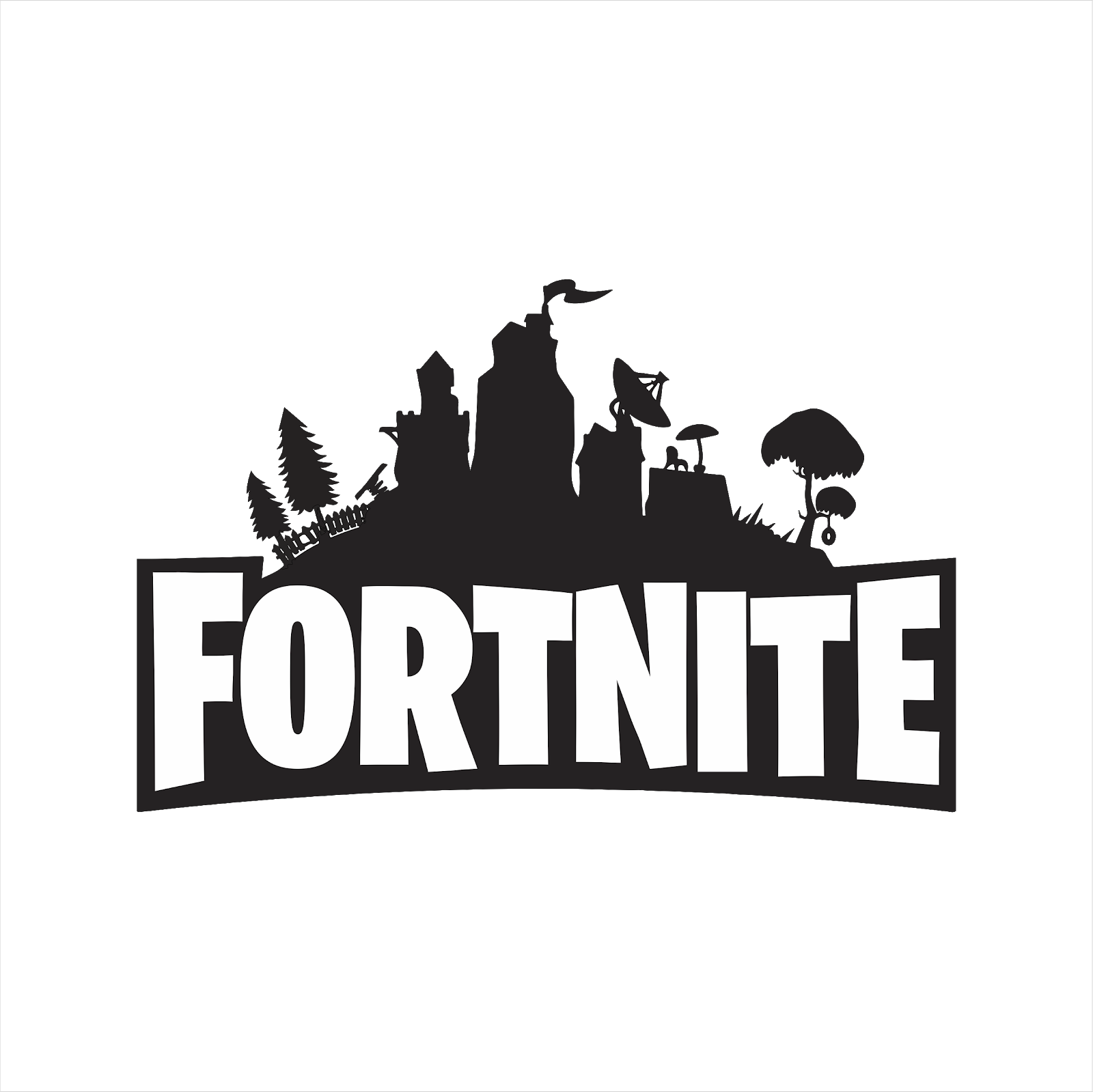 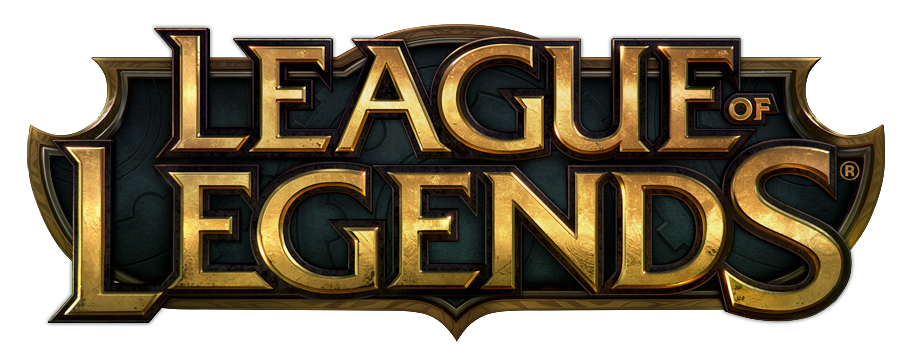 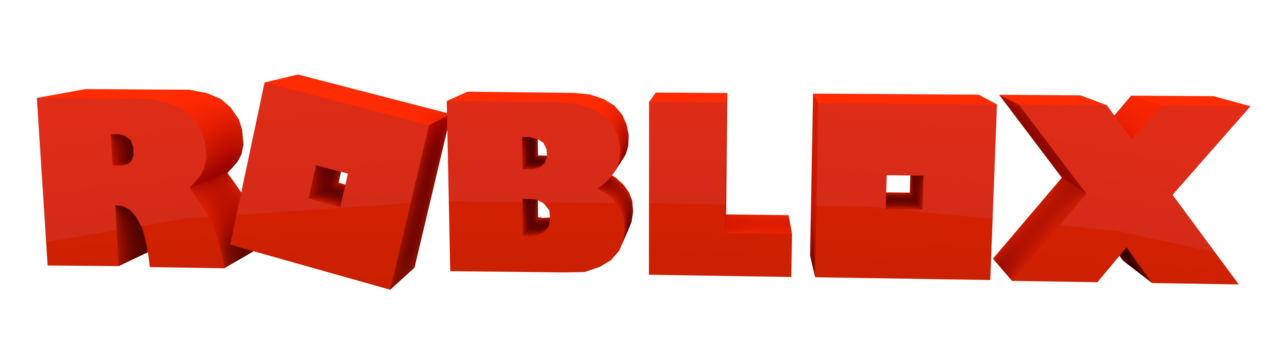 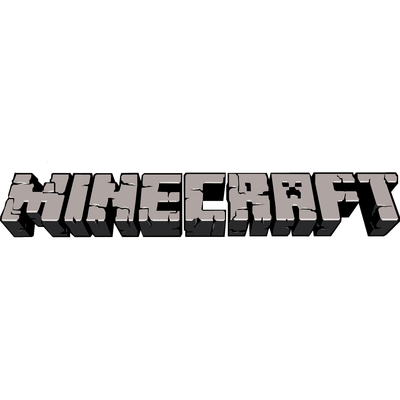 In-Game Currency:
Minecoins

Cost:
£8.00 for 1,600

In-game Purchases:
Skin Packs: 
325 Minecoins 
Texture Packs: 
1,000 Minecoins 
Maps: 900 Minecoins
In-Game Currency:
Riot Points (RP)

Cost:
£10.00 for 1,450

In-game Purchases:
Champions: 500 RPs 
Champion skins: 
1,770 RPs
Chromas: 300 RPs
Bundles: 2,000 RPs
In-Game Currency:
V-Bucks

Cost:
£25.00 for 5,000

In-game Purchases:
Pickaxes: 1,600 V-Bucks
Wraps: 500 V-Bucks
Emotes: 2,500 V-Bucks
Battle Passes: 
950 V-Bucks for a monthly battle pass
In-Game Currency:
Robux

Cost:
£45.00 for 4,500

In-game Purchases:
Games: Most are free. 
Premium skins: 800 Robux
Speed boats: 400 Robux
Avatar customisation: 
1,200 Robux
Avatar strength skill: 
350 Robux
Please note the in-game purchase points are illustrative, not accurate.
[Speaker Notes: Teacher Explanation
Stretch: Exchange rate is not enough, due to the different pricing structures of in game purchases in the different game. An example of this is comparing Roblux to V-Bucks. £1 acquired roughly 100 Robux, but 200 V-Bucks. However most paid games in Roblox are only 25 Robux, whereas the cheapest pickaxe in Fortnite is 500. To use economic language, the purchasing power within these different games is quite different.

Prompt Questions
How can you change these numbers to make the calculation easier?

Additional Context
For some of these game, students may cite other in game currencies. FIFA also has FIFA Coins, and League of Legends has Blue Essence. The difference is that those currencies are accumulated by completing in game milestones, and cannot be bought.]
ANSWERS
23
‹#›
By the end of the session, I will be able to:
Identify and calculate how the cost of online gaming can escalate

Explain what can be done to manage spending when gaming

Evaluate recommendations made to help young people manage their spending when gaming
Managing the cost of gaming
25
As you watch, we will pause to respond to the following questions;

Why did the young person say they purchased the loot boxes while playing?

How did the young person feel when they realised how much money they had spent?

What did the parents do to respond to their child’s spending?

What are the recommendations to prevent young people from overspending when gaming?
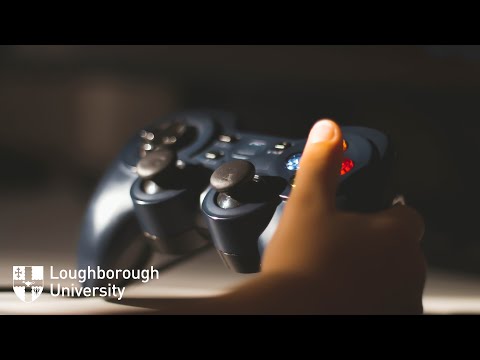 Video: https://youtu.be/ZBVn0JudtJM
‹#›
By the end of the session, I will be able to:
Identify and calculate how the cost of online gaming can escalate

Explain what can be done to manage spending when gaming

Evaluate recommendations made to help young people manage their spending when gaming
Managing the cost of gaming
27
Managing the cost of gaming
28
Most effective recommendation
Which recommendation is most useful is tackling the risk of overspending when gaming?

Which recommendation is least useful is tackling the risk of overspending when gaming?
Least effective recommendation
29
Reflection
30
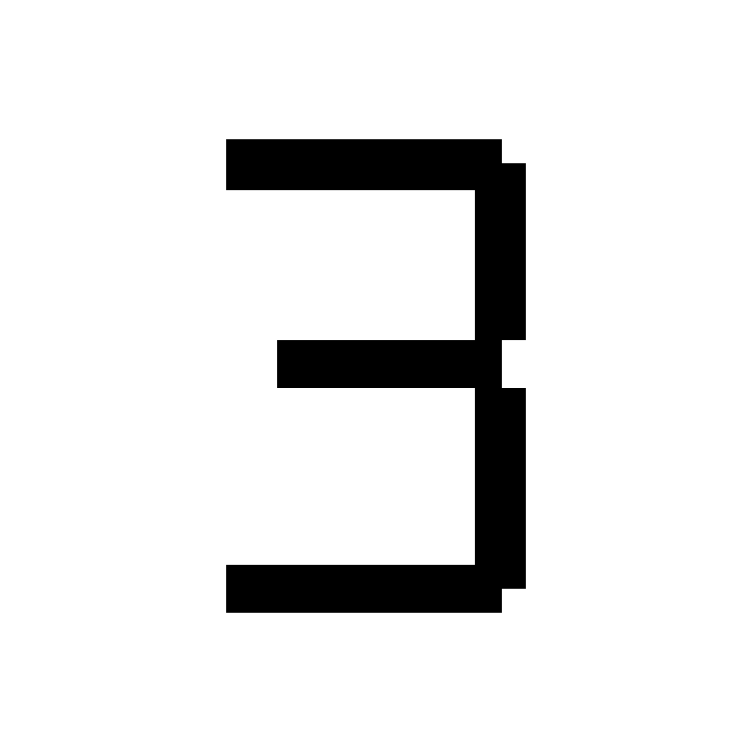 Summarise your 3 main takeaways from the session. 
Write these down.
‹#›
By the end of the session, I will be able to:
Identify and calculate how the cost of online gaming can escalate

Explain what can be done to manage spending when gaming

Evaluate recommendations made to help young people manage their spending when gaming
31
Services available for people who have concerns about their personal finances
Citizens Advice – Debt and Money – This resource contains links to advice on a number of topics, including financial difficulties, cost of living and communicating with creditors.
Childline Helpline0800 1111
National Debtline  – Debt and Money – a debt advice charity run by the Money Advice Trust, offering a  free and confidential debt advice service.
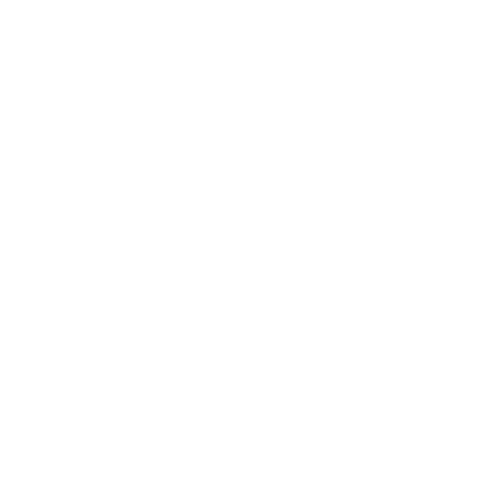 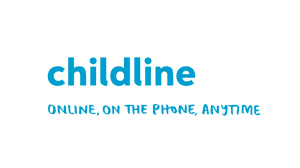 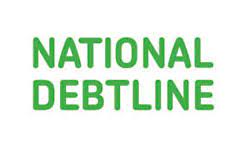 At school, you can speak with an adult you trust. 
This could be your form tutor, head of year or the school’s safeguarding officer.
Any questions?
?
‹#›
‹#›
Links to learn more!
Loot boxes - Parent Zone  
Loot boxes - NSPCC
Loot boxes - Gambling Health Alliance
In-game spending tips - internet matters
Hidden cost of games - Breck Foundation
Between gaming and gambling - research
Between gaming and gambling - research 
Regulating 
https://www.gamesindustry.biz/18-countries-back-report-calling-for-loot-box-regulations
Please visit the  FLIC learning hub - https://ftflic.com/learning-hub/  for further resources